Leveraging the sustainability potential of mass customization through product service systems in the consumer electronics industry
by

STEPHAN HANKAMMER and FRANK STEINER
Presenting Author: STEPHAN HANKAMMER
RWTH Aachen University 
Technology and Innovation Management Group
 Aachen, Germany
hankammer@time.rwth-aachen.de
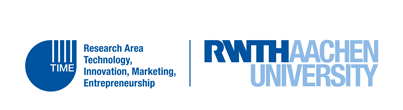 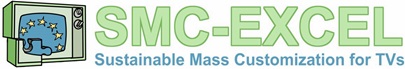 Agenda
The consumer electronics market
Consumer Electronics & Sustainability
The SMC-Excel project

Business Model Innovation Workshop
Literature review

Results
Summary
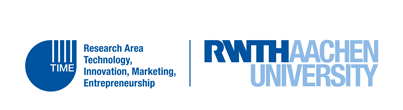 2
The Consumer Electronics Market
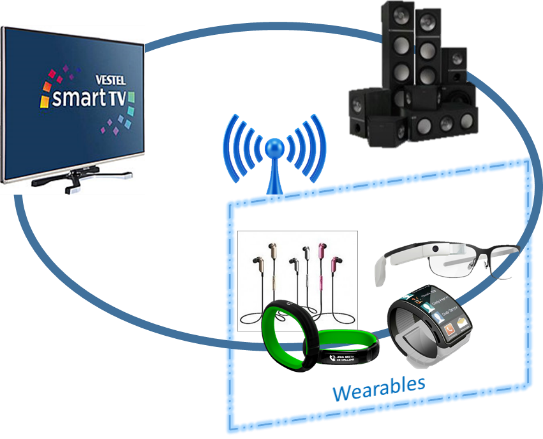 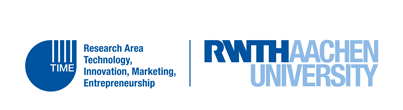 3
CE & Sustainability
CE = Typical example of mass production
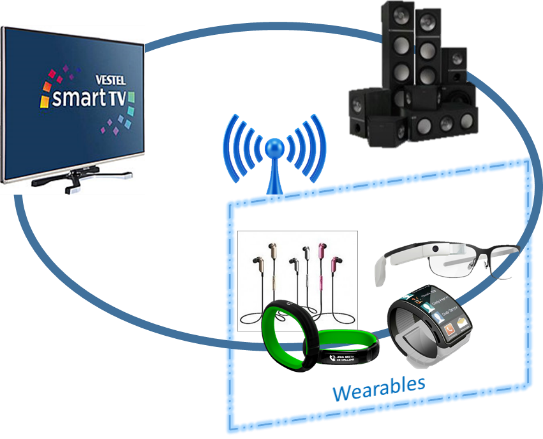 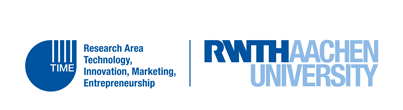 4
CE & Sustainability
Manufacturing-focused approaches
CE & Sustainability:
Eco design
Eco efficiency
Eco production
Ecodesign = “systematic integration of key environmental aspects of a product into the early stages of design and development” (Park et. al 2006)
Ecodesign = strategy, which attempts to enhance traditional patterns of production without considering other patterns of need satisfaction (Roy 2000)
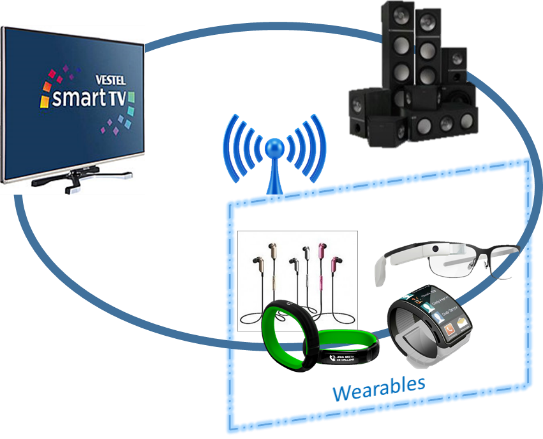 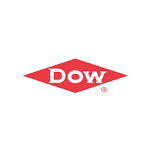 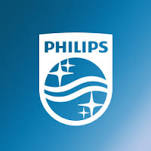 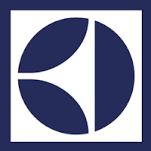 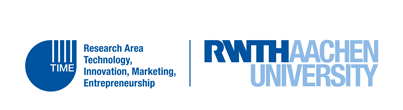 5
SMC Excel Project
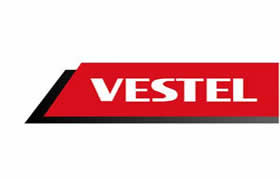 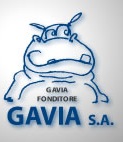 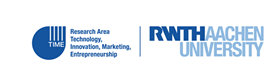 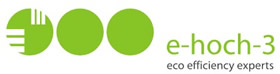 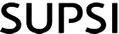 Development of new (greener) technologies
	 Technological change
New business models based on the business model pattern of Mass Customization
			 System(ic) change
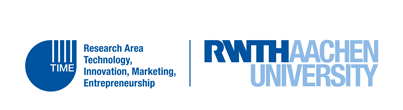 6
BMI Workshop, Nov 2015
Envision 
New Business Models  
around the 
Core Business Model Pattern 
of Mass Customization
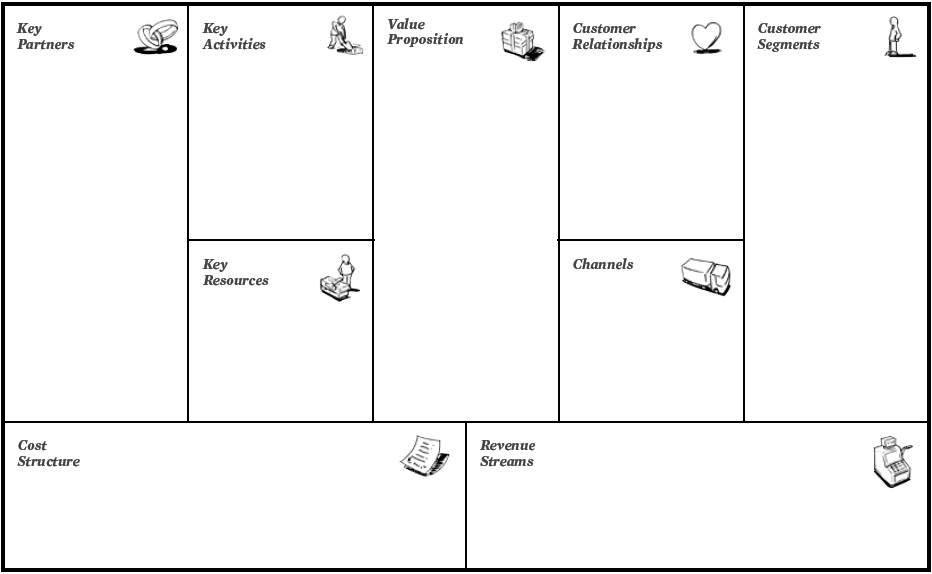 !!! With positive environmental impact!!!
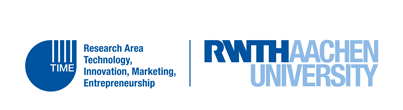 7
BMI Workshop, Nov 2015
Possible Customization Options

Environmental Impact / Measurement of environmental sustainability

Moment in the product life cycle
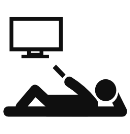 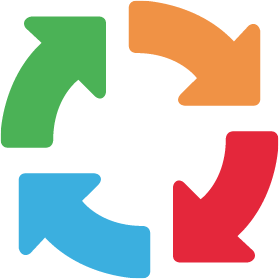 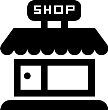 Usage
Retail & Logistics
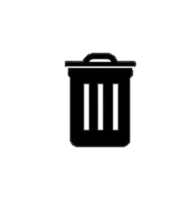 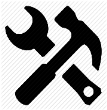 End of Lifetime
Production
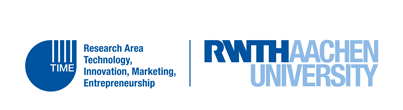 8
Literature review I: PSS and Sustainability
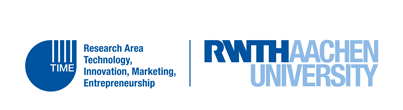 9
Literature review II: Connectivity of PSS and MC
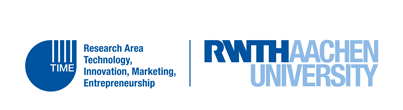 10
BM based on MC and PSS = could surpass / complement traditional eco-design and eco-efficiency approaches.
Shift to a business model based on MC and PSS is an opportunity to create radical improvements and innovations that could go beyond incremental environmental improvements
Environmental outcome of such PSS and MC based BM still depend on how firms further combine these two patterns with other sustainability oriented patterns.
The full interplay of the different patterns determines whether the sustainability potential of MC can be leveraged or not.
Results
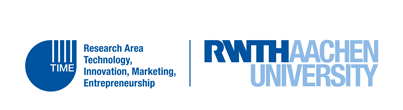 11
Summary
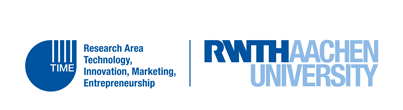 12
Some references
Roy, R., "Sustainable product-service systems,“  Futures, Vol. 32, No. 3–4, 2000, pp. 289-299.

ElMaraghy, H., Schuh, G., ElMaraghy, W., Piller, F., Schönsleben, P., Tseng, M., and Bernard, A., "Product variety management," CIRP Annals - Manufacturing Technology, Vol. 62, No. 2, 2013, pp. 629-652.

Badurdeen, F., Iyengar, D., Goldsby, T. J., Metta, H., Gupta, S., and Jawahir, I. S., "Extending total life-cycle thinking to sustainable supply chain design," International Journal of Product Lifecycle Management, Vol. 4, No. 1, 2009, pp. 49-67.

 Boër, C. R., Pedrazzoli, P., Bettoni, A., and Sorlini, M., Mass customization and sustainability: an assessment framework and industrial implementation. London: Springer, 2013.

Kleer, R. and Steiner, F., "Mass Customization: Bridging Customer Integration and Sustainability? (Working Paper),“

Pourabdollahian, G., Steiner, F., Horn Rasmussen, O., and Hankammer, S., "A Contribution toward a Research Agenda: Identifying Impact Factors of Mass Customization on Environmental Sustainability," International Journal of Industrial Engineering and Management, Vol. 5, No. 4, 2014, pp. 169-178.

Sodhi, M. S. and Lee, S., "An analysis of sources of risk in the consumer electronics industry,“ Journal of the Operational Research Society, Vol. 58, No. 11, 2007, pp. 1430-1439.






Cobbing, M. and Dowdall, T., "Green Gadgets: Designing the Future - The path to greener electronics," Greenpeace International, Amsterdam 2014.

Osterwalder, A. and Pigneur, Y., Business Model Generation: A Handbook for Visionaries, Game Changers, and Challengers. Hoboken: John Wiley & Sons, 2010

Gassmann, O., Frankenberger, K., and Csik, M., The business model navigator: 55 models that will revolutionise your business. London: Pearson, 2014.

Salvador, F., De Holan, P. M., and Piller, F., "Cracking the Code of Mass Customization," MIT Sloan Management Review, Vol. 50, No. 3, 2009, pp. 71-78.

Tukker, A., Emmert, S., Charter, M., Vezzoli, C., Sto, E., Munch Andersen, M., Geerken, T., Tischner, U., and Lahlou, S., "Fostering change to sustainable consumption and production: an evidence based view," Journal of Cleaner Production, Vol. 16, No. 11, 2008, pp. 1218-1225.

Mont, O. K., "Clarifying the concept of product-service system," Journal of Cleaner Production, Vol. 10, No. 3, 2002, pp. 237-245.

Vezzoli, C., Kohtala, C. and Srinivasan, A., “Product Service System Design for Sustainability,” Greenleaf Publishing: Sheffield, 2014.

Leismann, K., Schmitt, M., Rohn, H., and Baedeker, C., "Collaborative Consumption: Towards a Resource-Saving Consumption Culture," Resources, Vol. 2, No. 3, 2013, pp. 184-203.
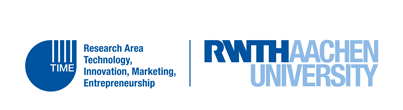 13
Discussion
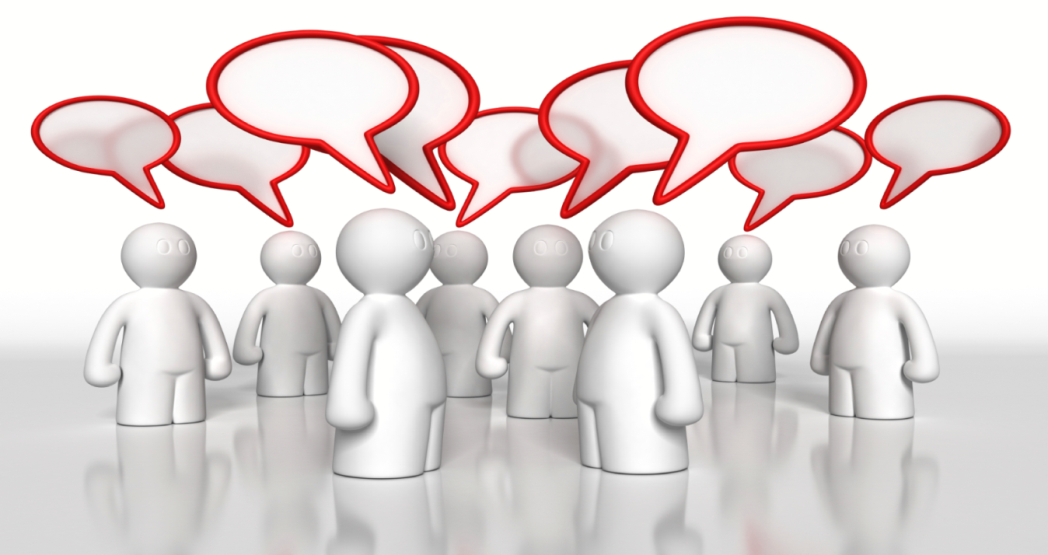 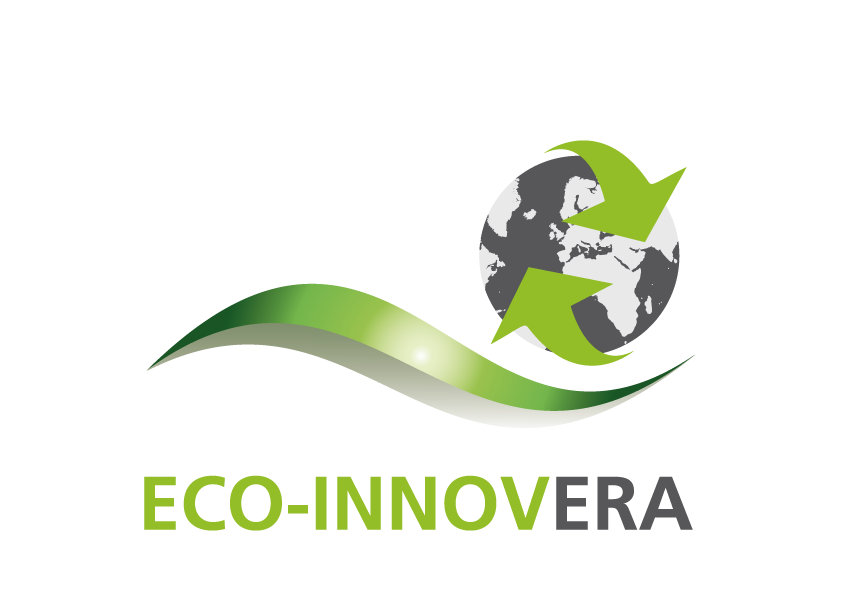 www.smc-excel.eu
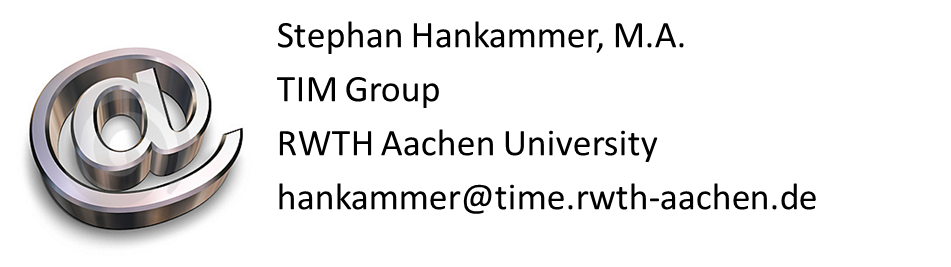 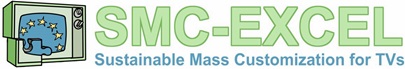 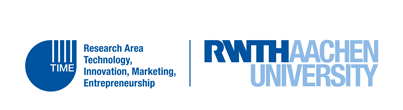 14